МОУ «Средняя общеобразовательная школа №12 с углубленным изучением английского языка»
Куликов Игорь
  Ученик 11 А класса
Зиятдинов Разиф Мухаметовичучитель технологииI кв.категории
Разметка деталей крыла
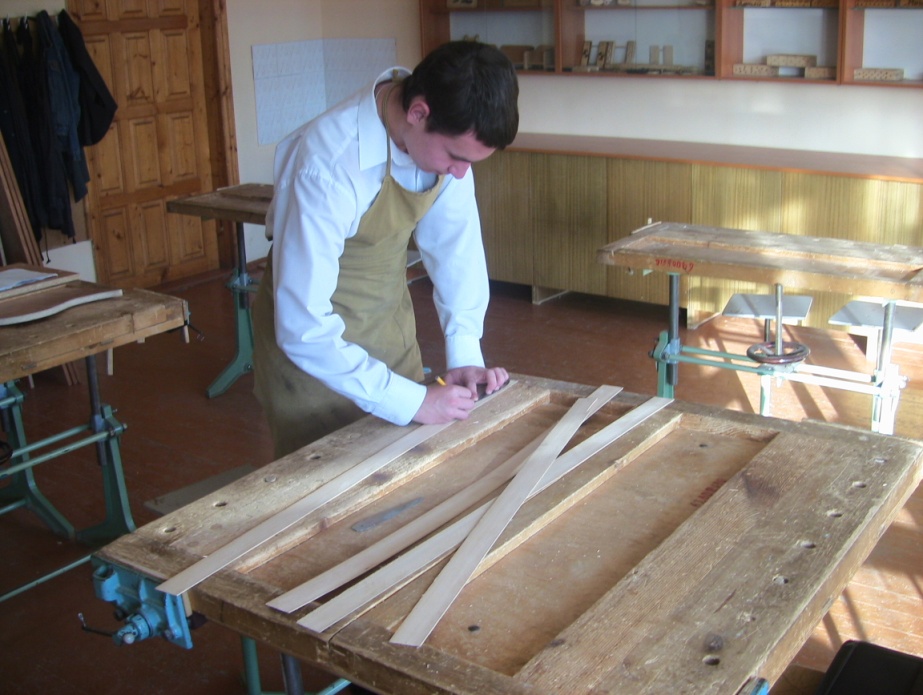 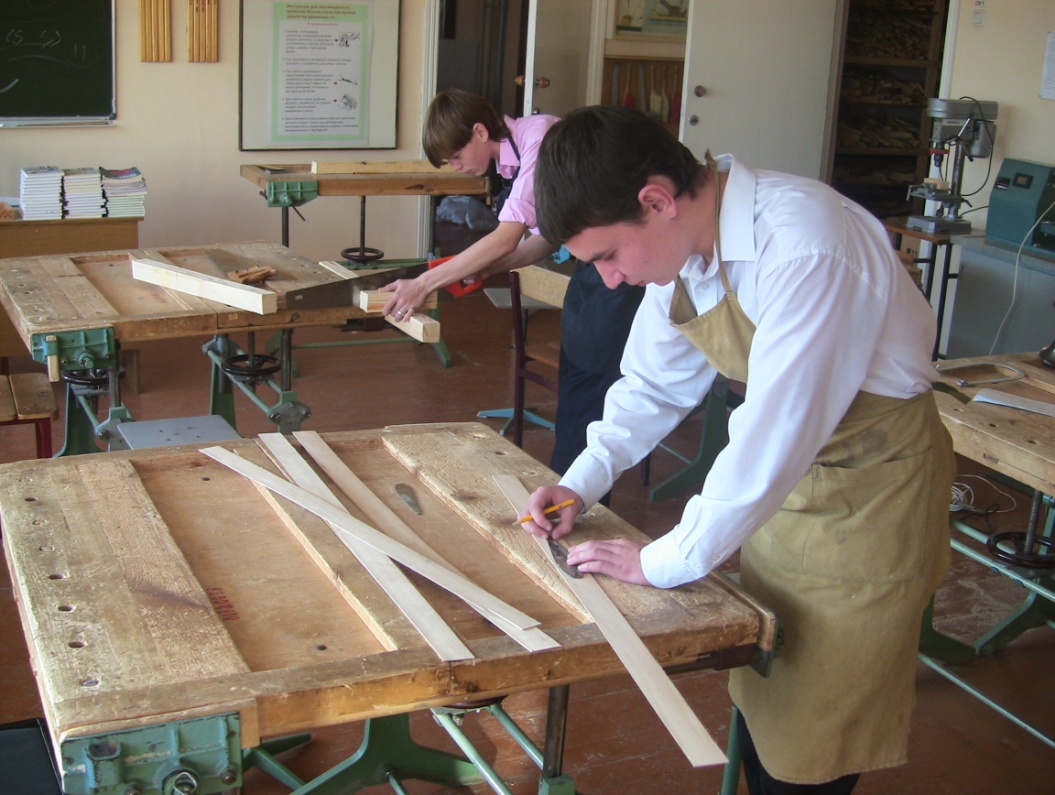 [Speaker Notes: еталей]
Подготовка к выпиливанию
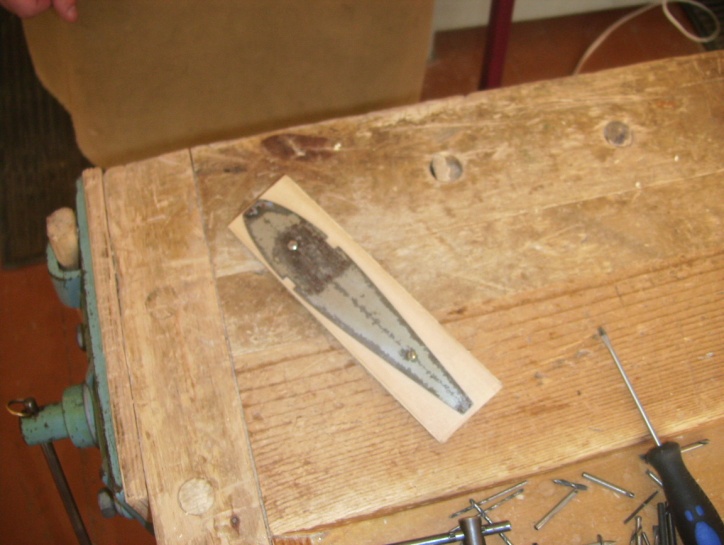 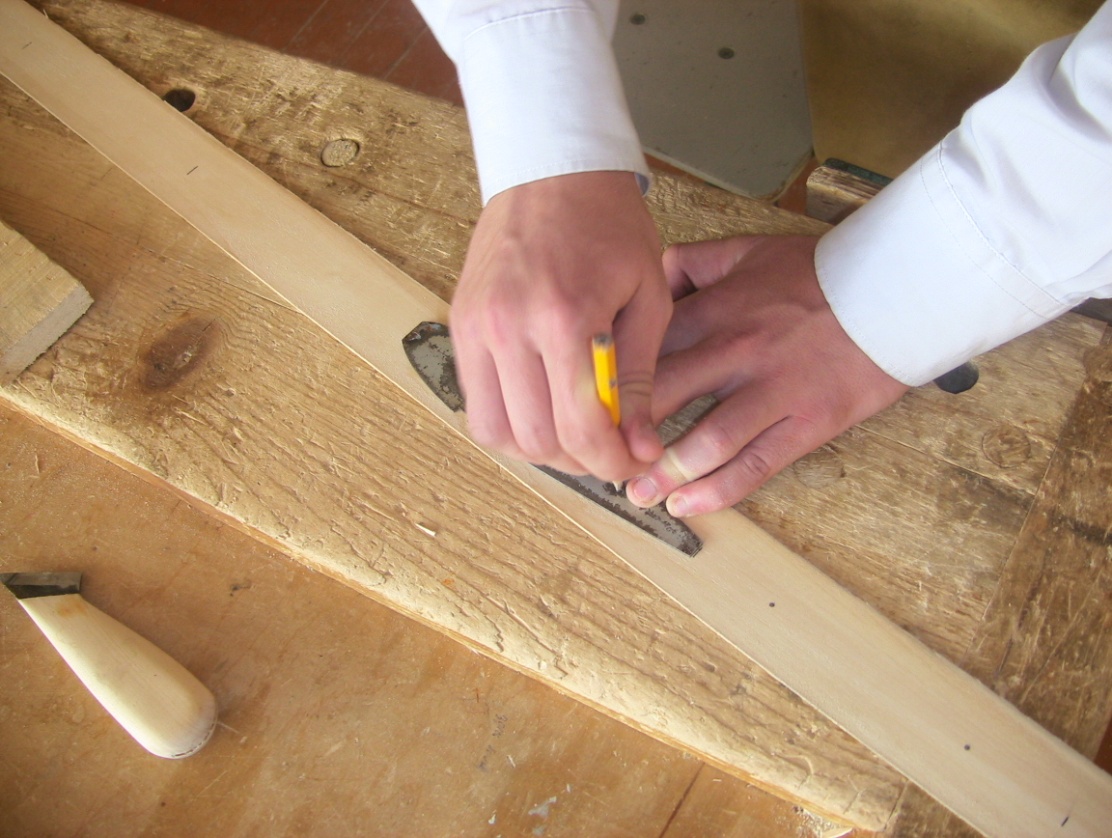 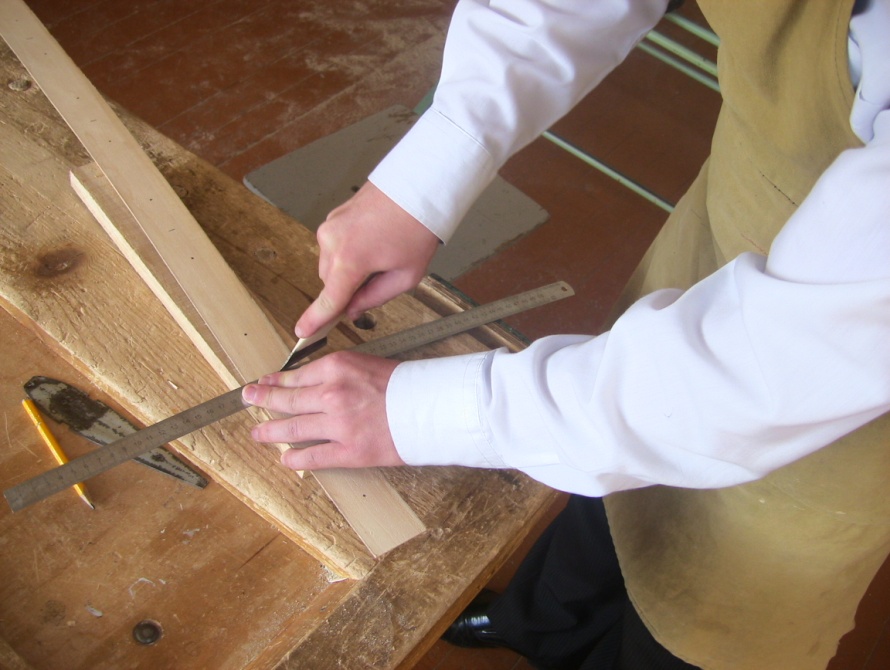 Изготовление деталей крыла
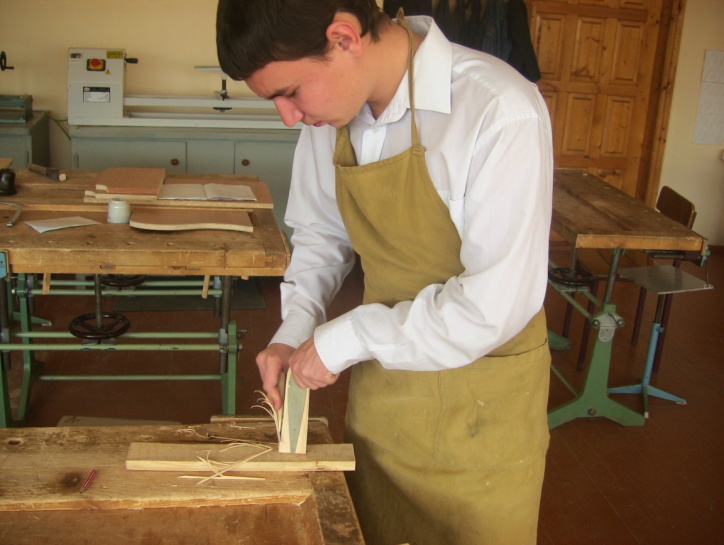 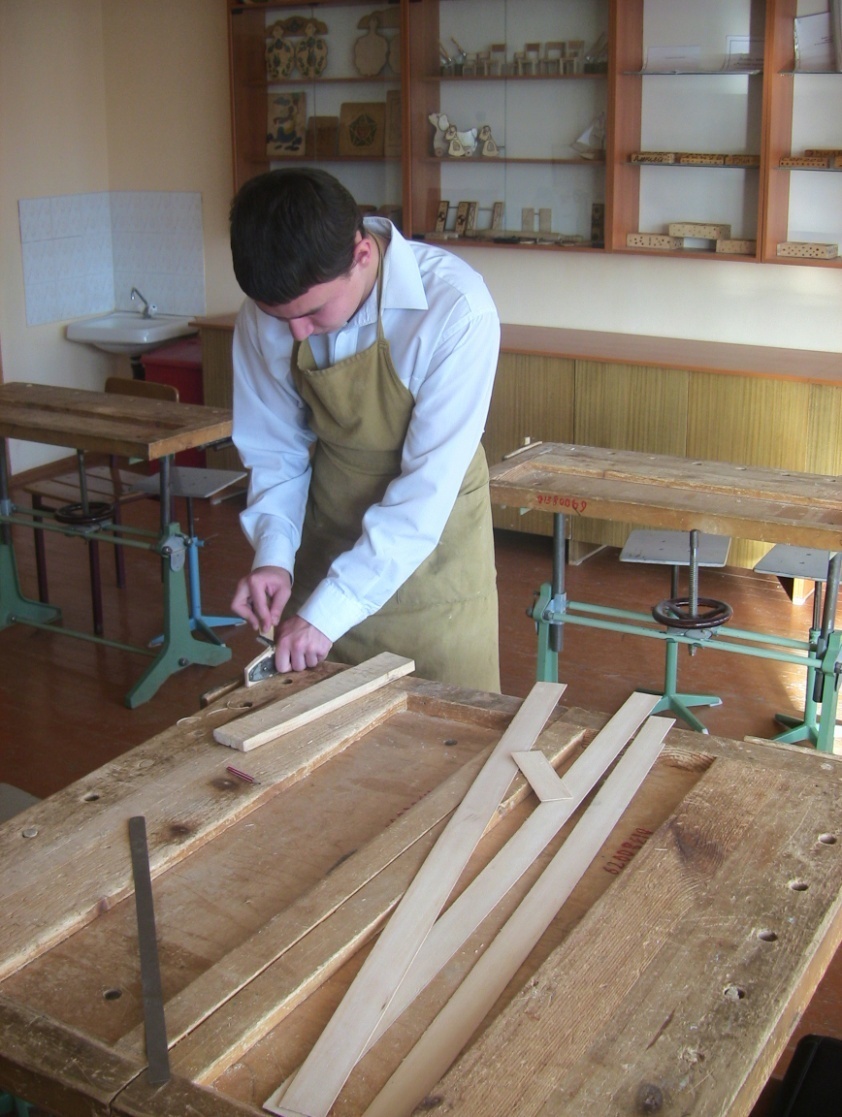 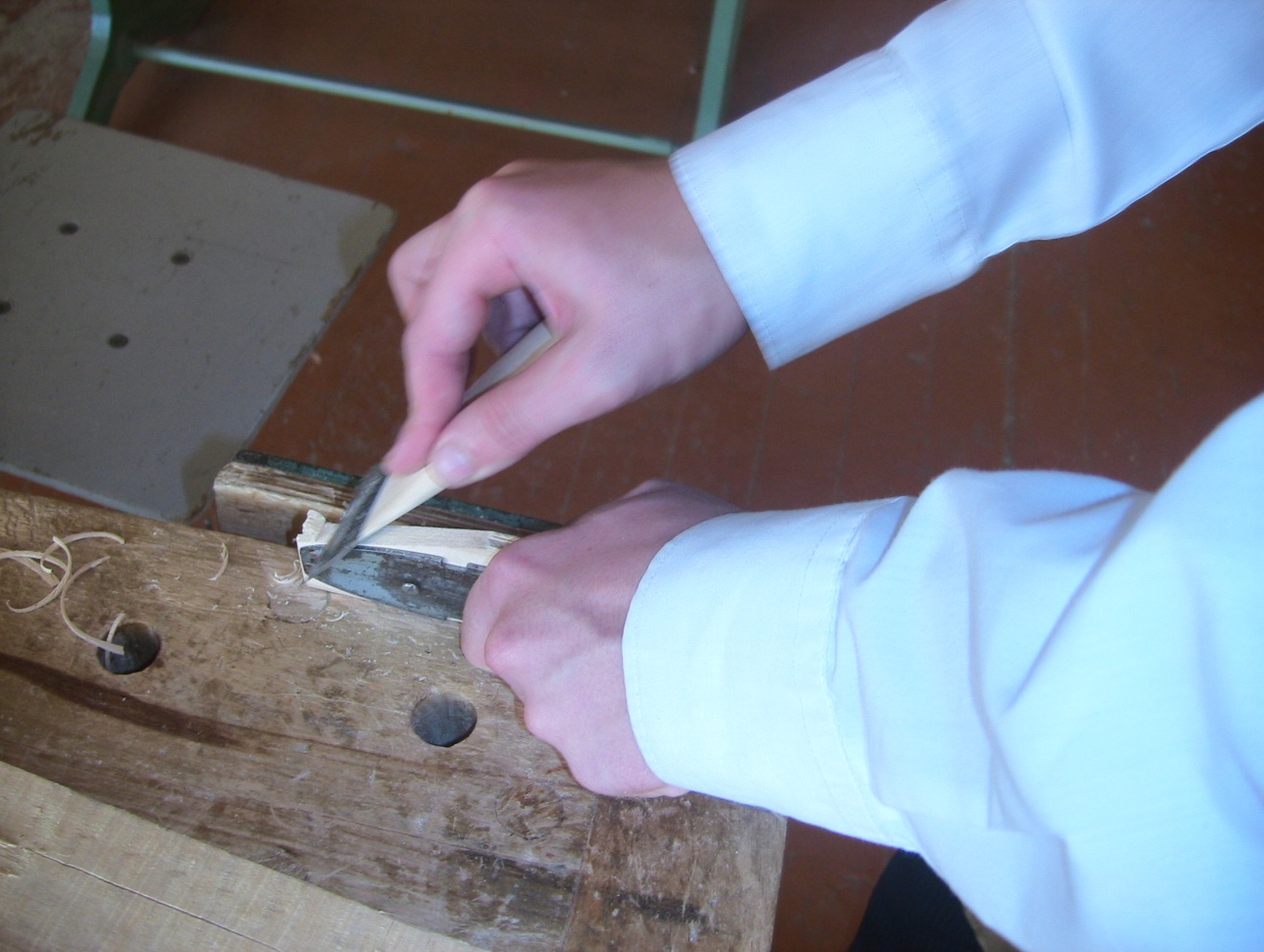 Сборка деталей крыла в пакет
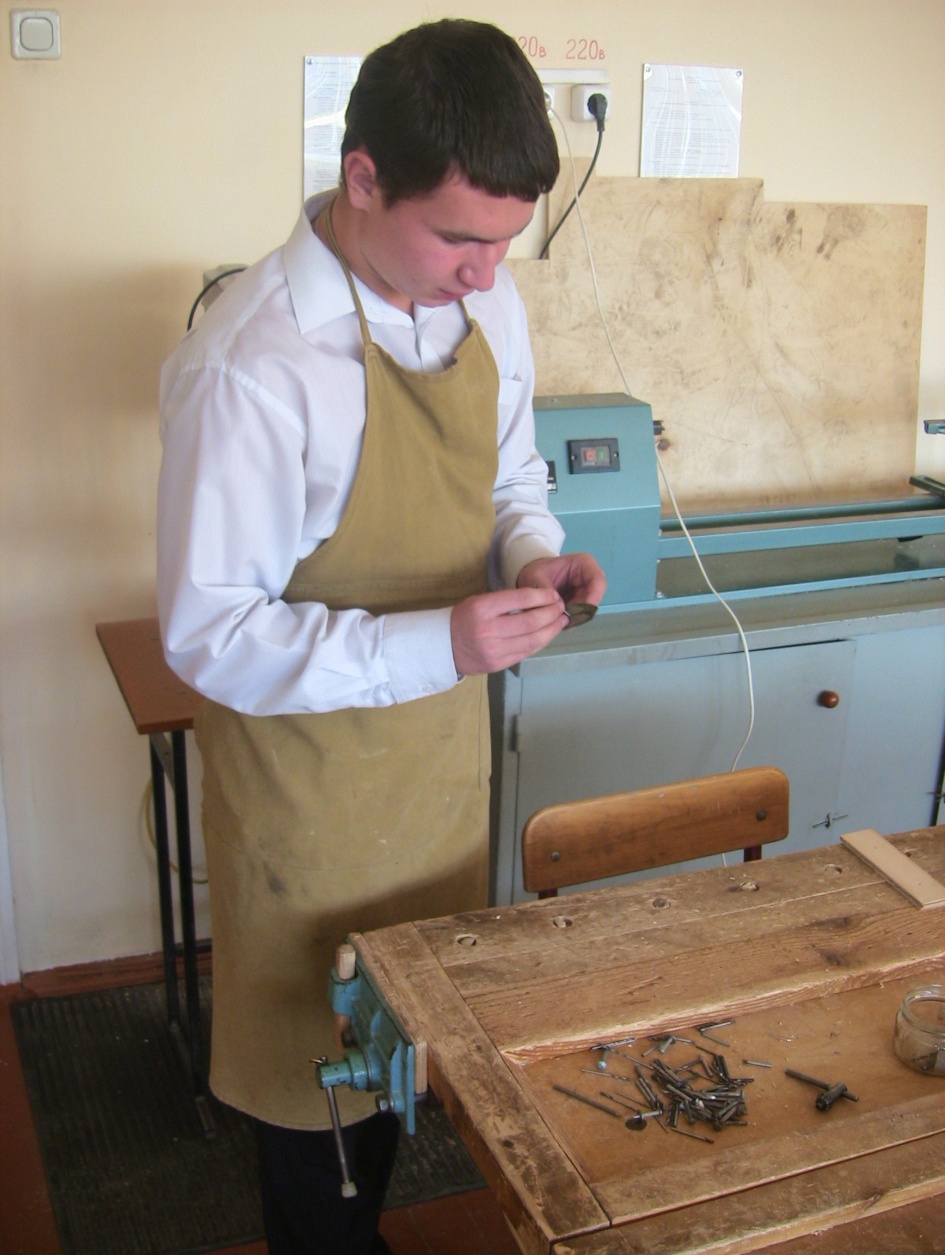 Сверление
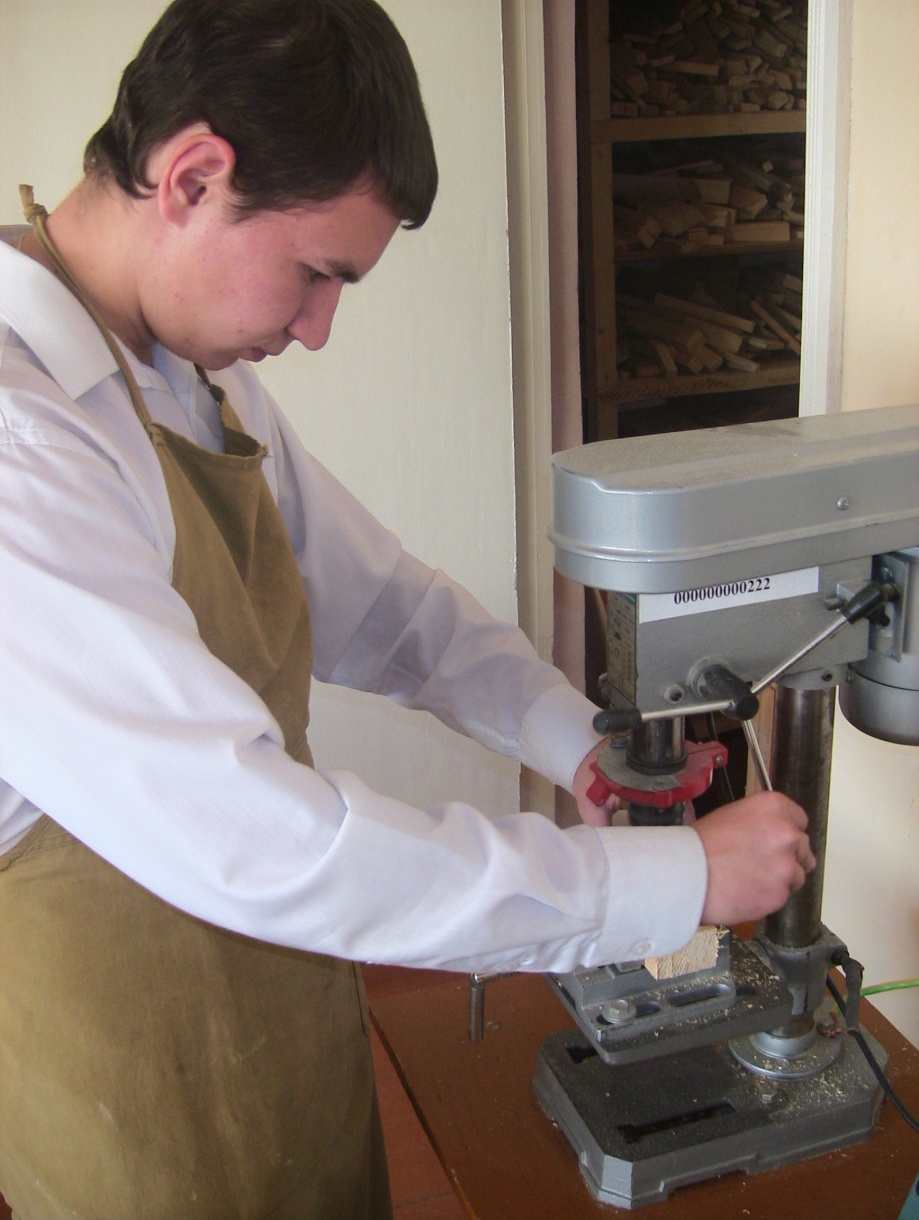 Подготовка к сборке кордовой модели
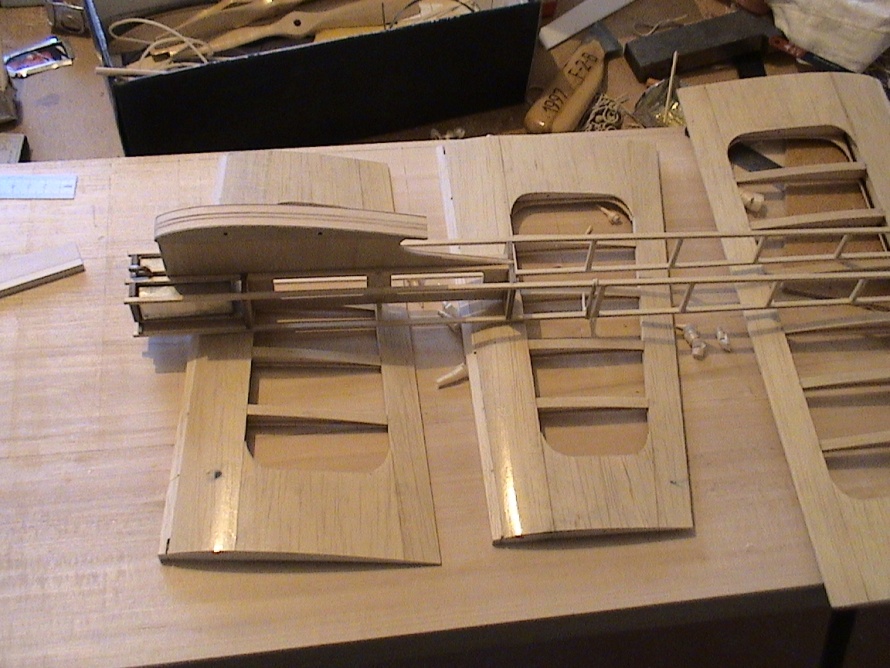 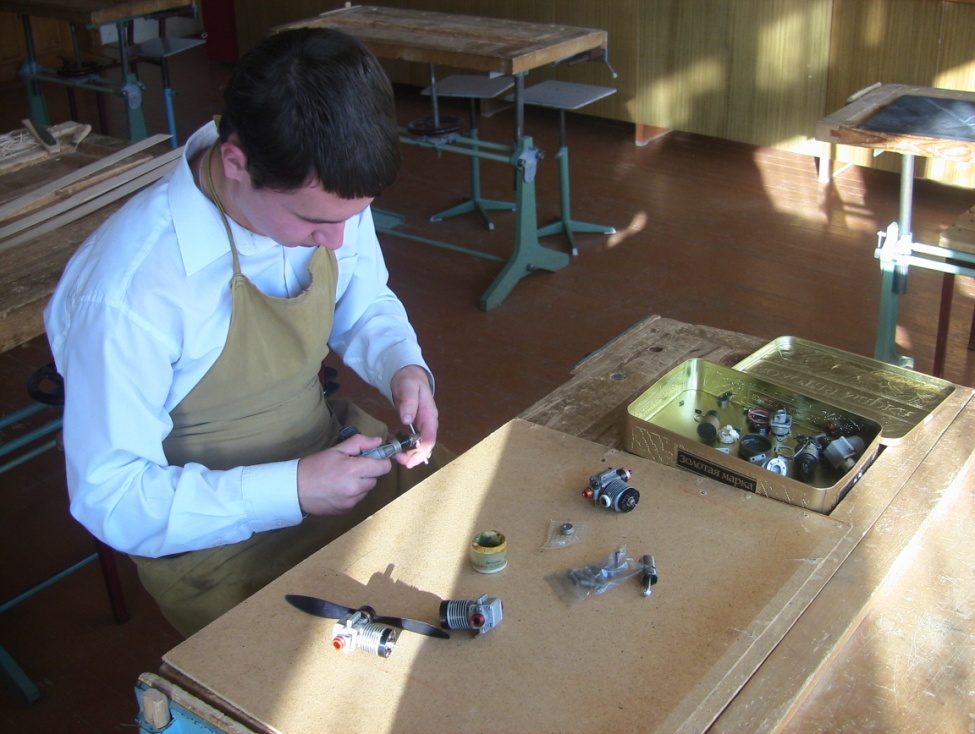 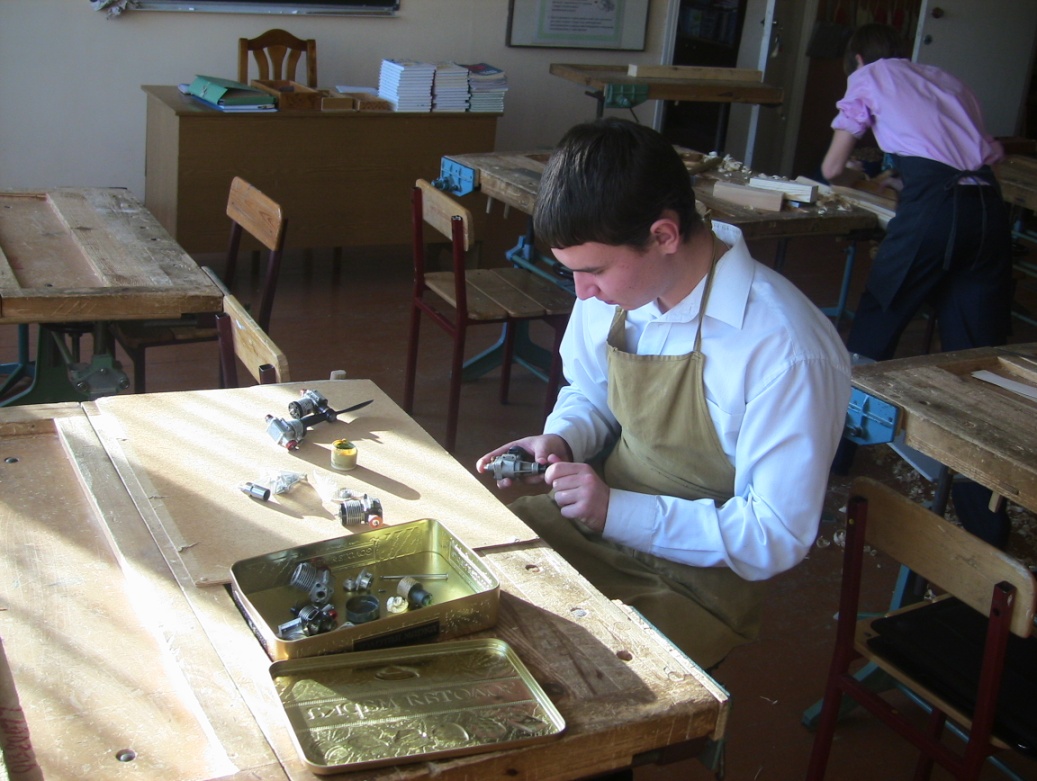 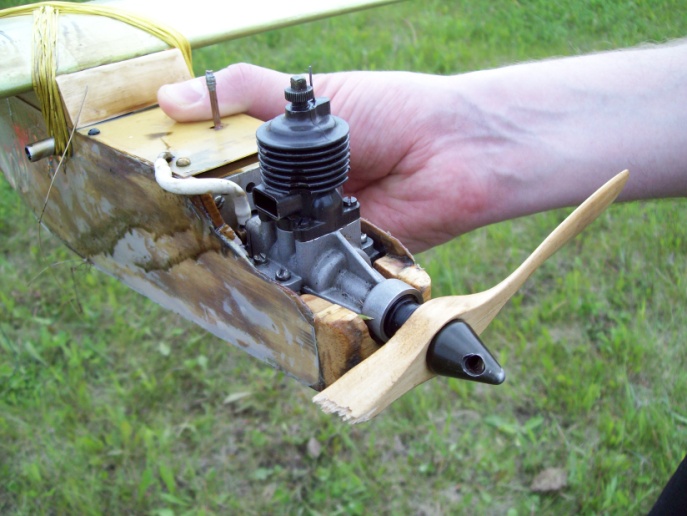 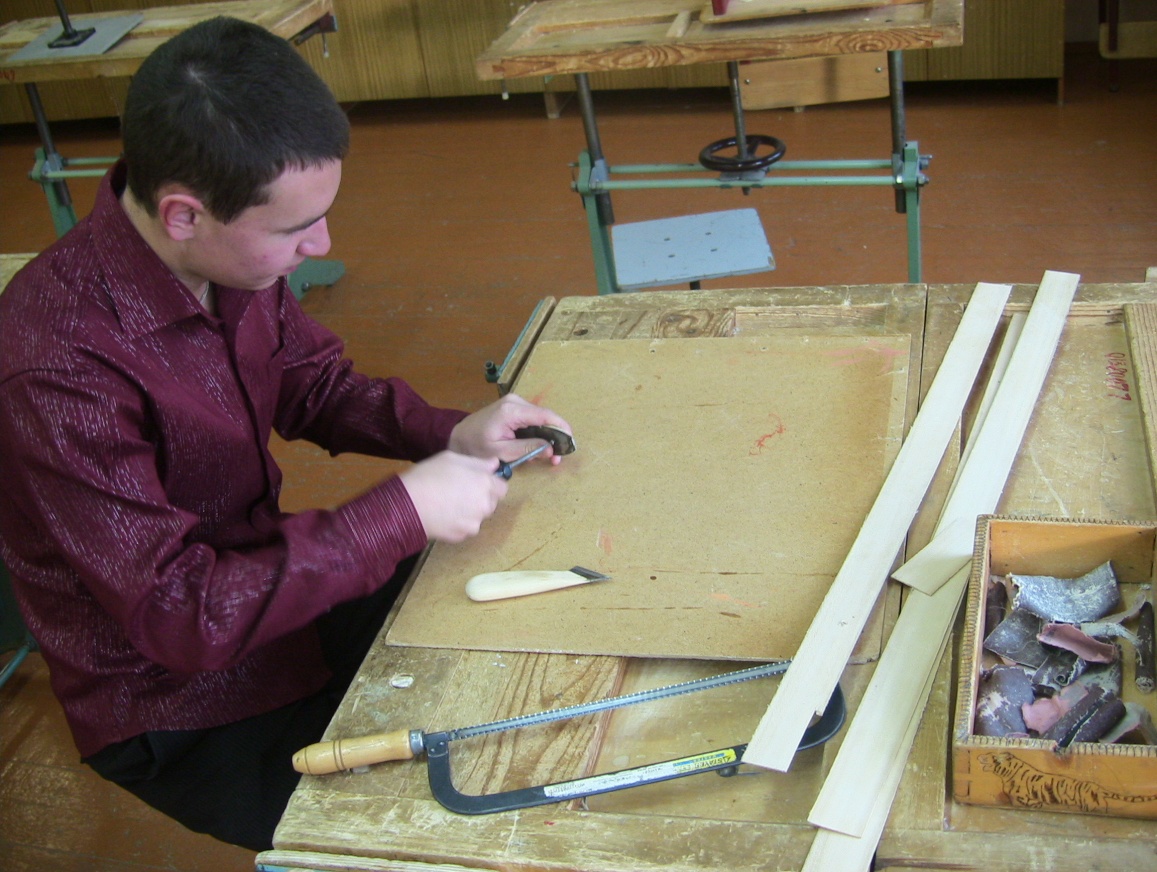 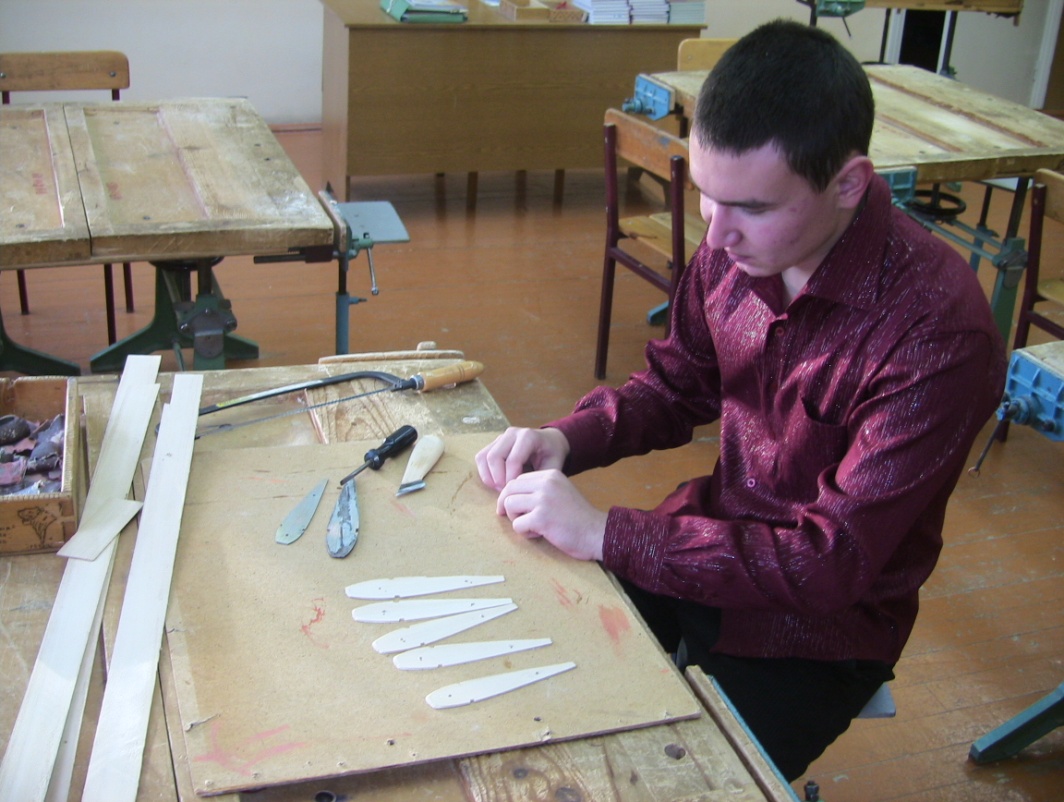 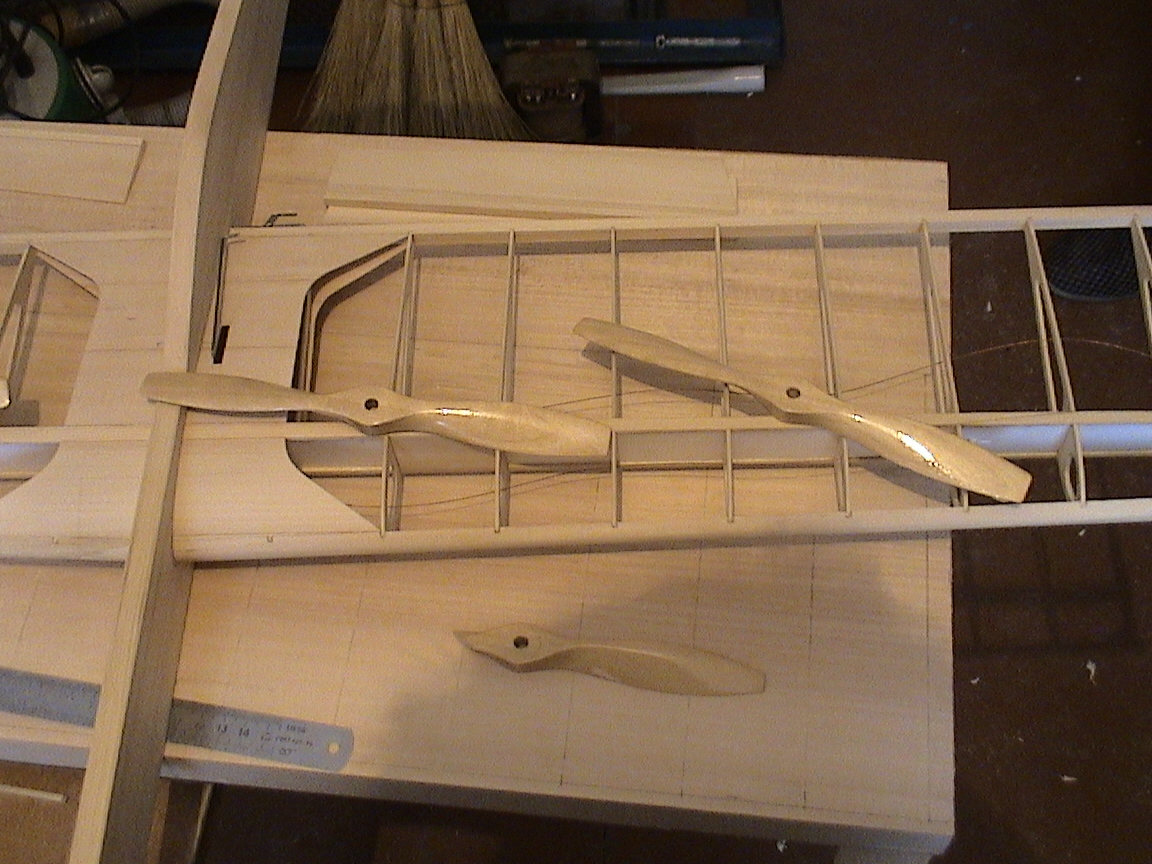 Проверка работы
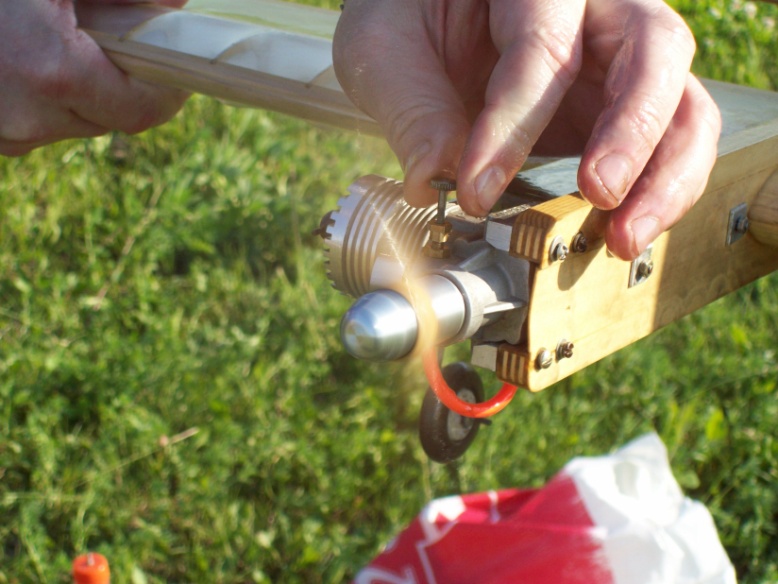 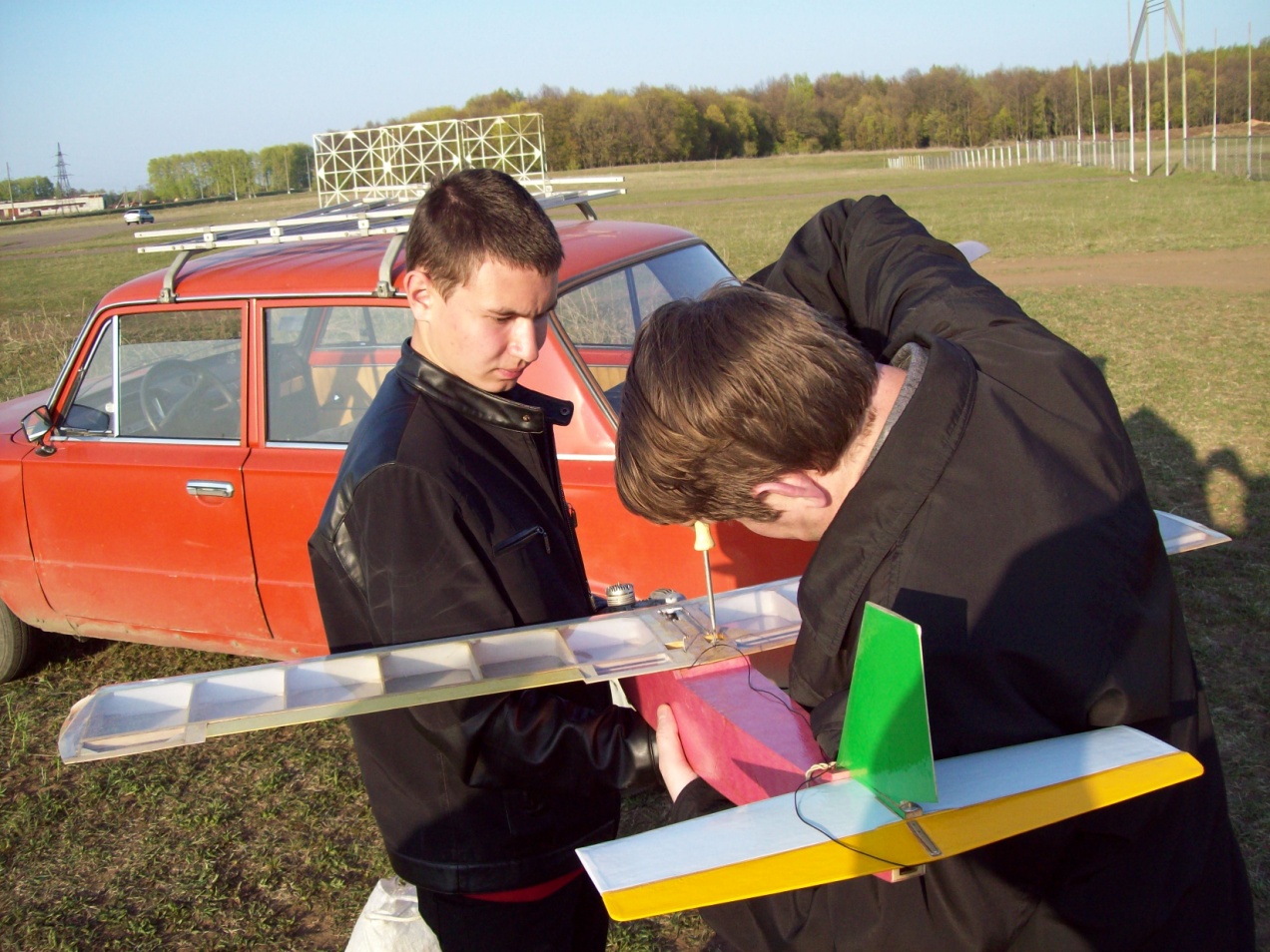 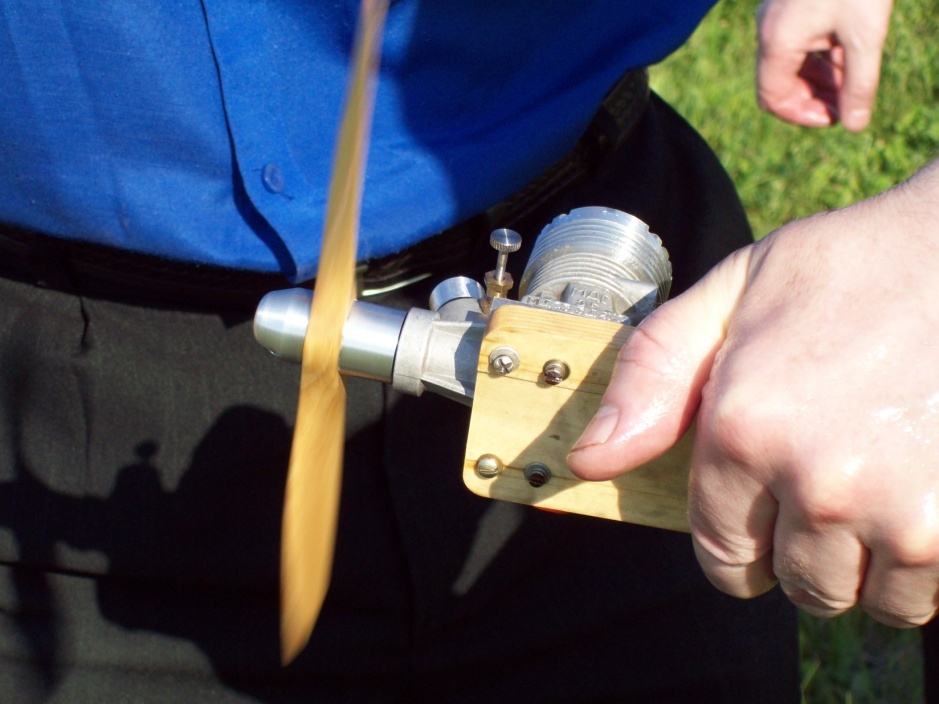 Варианты авиамоделей
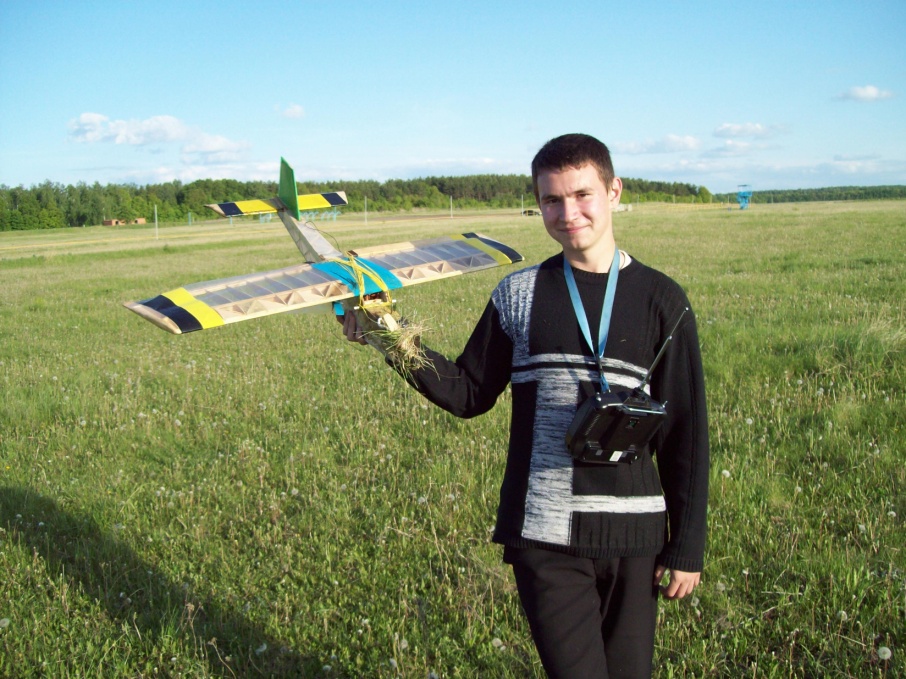 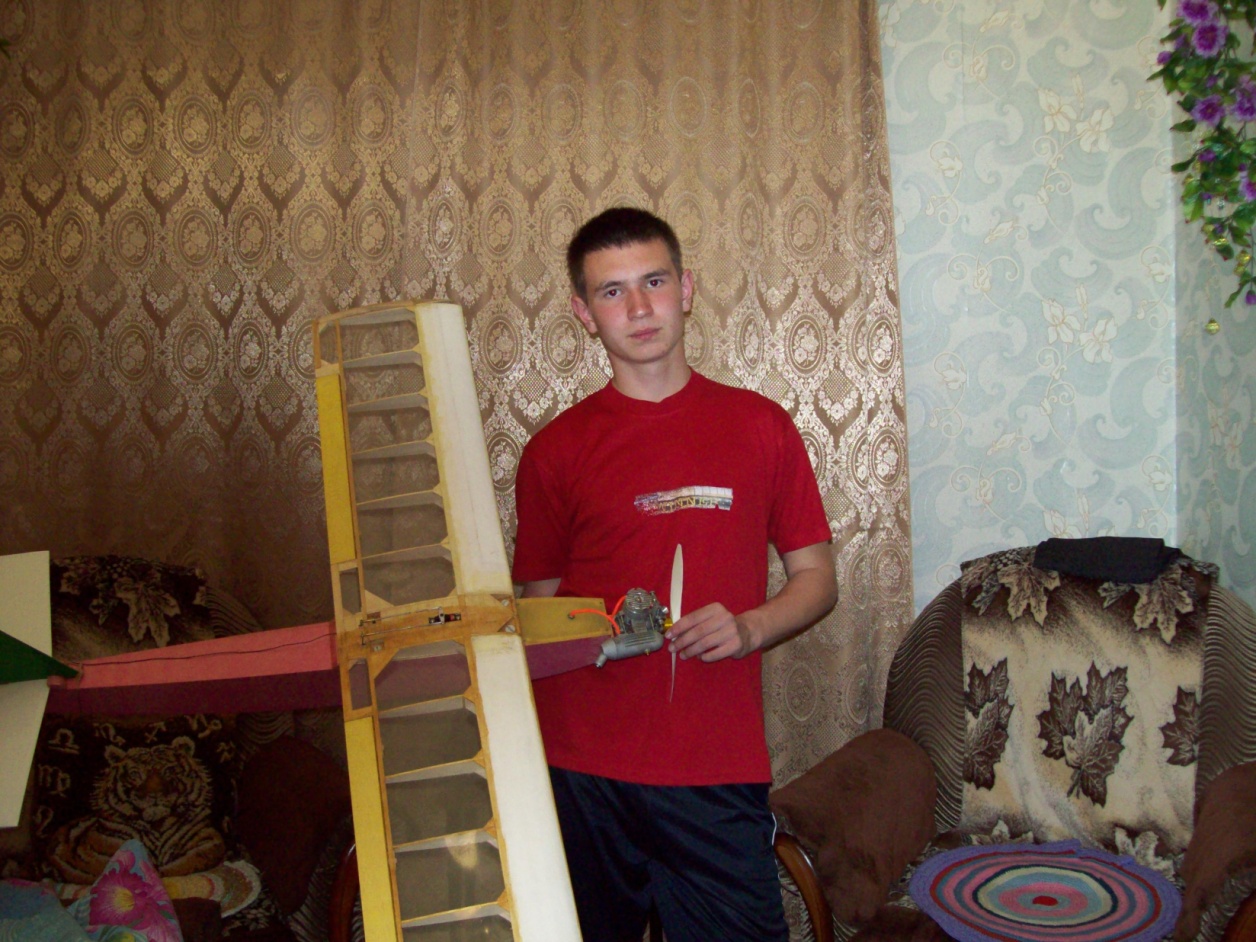